Химическое равновесие и условия его смещения
учитель МБОУ СОШ № 29
Падерина С. А.
Химическое равновесие
Химическим равновесием называется состояние системы, в котором скорость прямой реакции равна скорости обратной реакции.
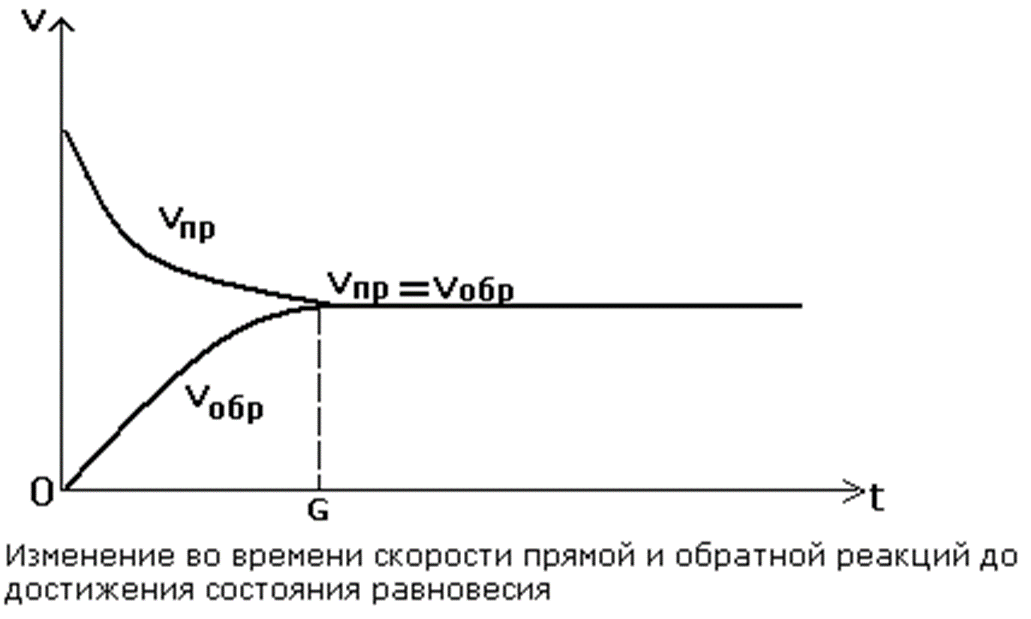 Скорость прямой реакции уменьшается
Скорость обратной реакции
возрастает
Химическое равновесие
Состояние равновесия характерно для обратимых химических реакций. 
Обратимая реакция - химическая реакция, которая при одних и тех же условиях может идти в прямом и в обратном направлениях. 
Необратимой называется реакция, 
которая идет практически 
до конца в одном направлении.
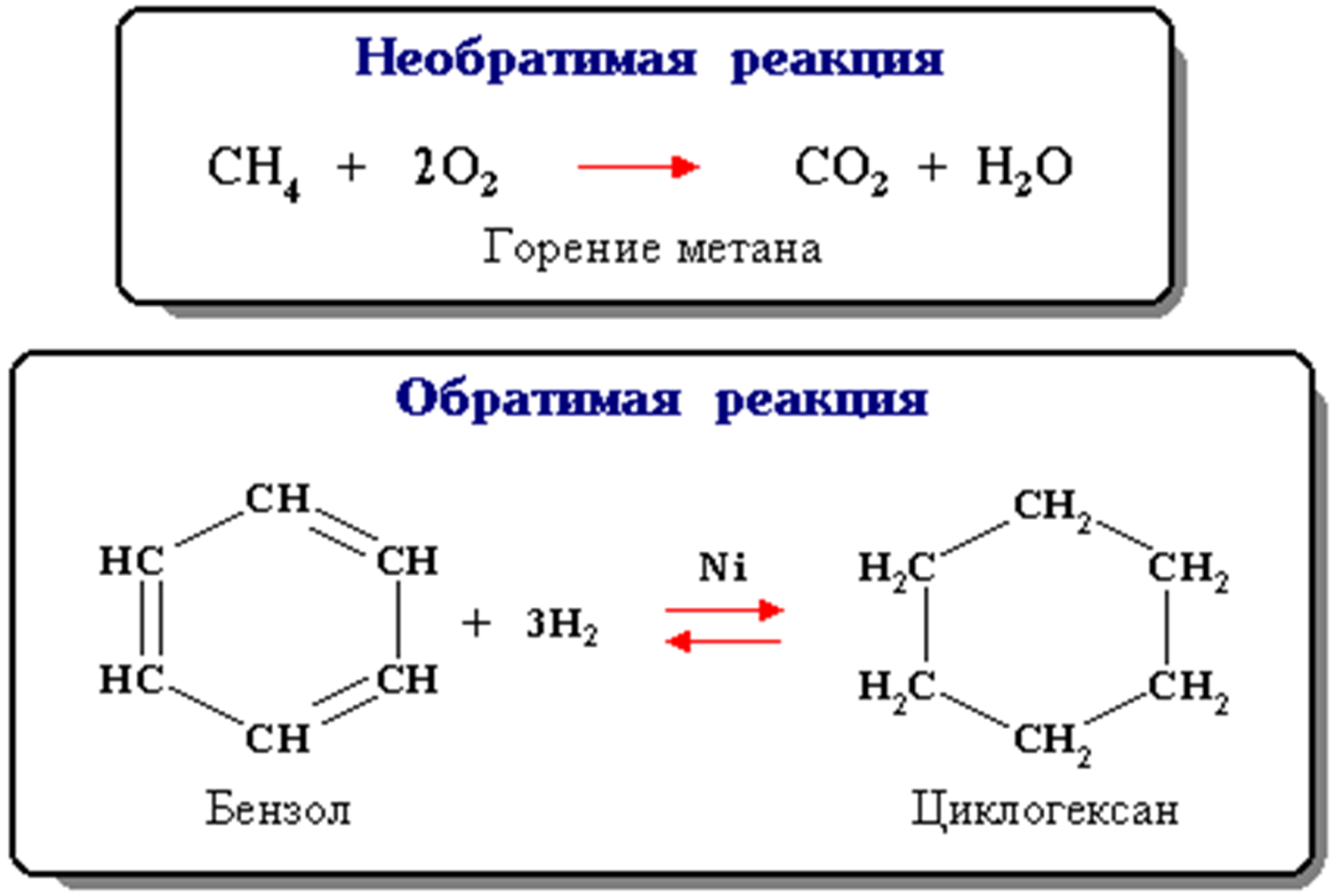 Смещение положения равновесия
Равновесная система характеризуется набором параметров (концентрация C, давление Р, температура t), при которых скорости прямой и обратной реакций равны.
Если изменить С, Р или t, то скорости реакций изменятся и система начнет переходить в новое равновесное состояние, изменяя концентрации веществ.
Говорят: происходит – смещение положения равновесия (в сторону прямой или обратной реакции).
Смещение равновесия в нужном направлении достигается изменением условий реакции (принцип Ле-Шателье).
Принцип Ле-Шателье -Если на систему, находящуюся в состоянии равновесия, оказать внешнее воздействие, то система перейдет в другое состояние так, чтобы уменьшить эффект внешнего воздействия.
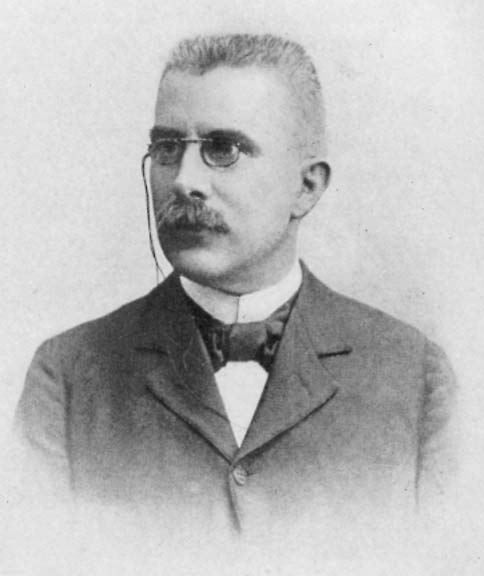 На положение равновесия влияют только:
концентрация;
давления (для газов);
температура.
Все остальные воздействия – катализатор, ингибитор, измельчение, перемешивание… на положение равновесия не влияют, а могут изменять время установления равновесия.
Направление смещения положения равновесия
Пример 1
Базовое знание:
Повышение давления – к уменьшению числа молекул газа.
Пример 1
Пример 2
Базовое знание:
Уменьшение температуры – к выделению тепла, к +Q
Пример 3
Пример 4
Пример 5